Divide-and-Conquer Determinization of Büchi automata
Yong Li
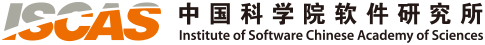 Joint work with Andrea Turrini, Weizhi Feng, 
Moshe Y. Vardi and Lijun Zhang
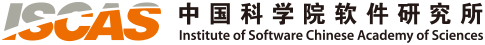 Büchi determinization
Büchi automata are not closed under determinization
Deterministic ω-automata 
Rabin (DRA)
Parity (DPA)
Emerson-Lei (DELA)
Nondeterministic Büchi automata (NBA)
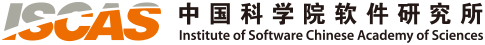 Why Büchi determinization is important
Reactive synthesis

Probabilistic verification

Complementing NBA

Checking language inclusion of NBAs
[Speaker Notes: Pecan proving results on Sturmian words]
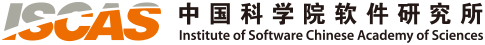 Existing constructions
Input NBA
Deterministic ω-automata 
Rabin (DRA)
Parity (DPA)
SCC 1
SCC 2
SCC k
Safra-Piterman’s construction
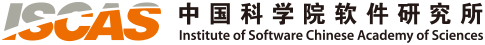 Existing constructions
Input NBA
Deterministic ω-automata 
Rabin (DRA)
Parity (DPA)
SCC 1
SCC 2
SCC k
Work on all SCCs at once
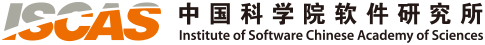 Our contributions
1. Divide-and-conquer methodology
2. Two subclasses
with better upper bounds
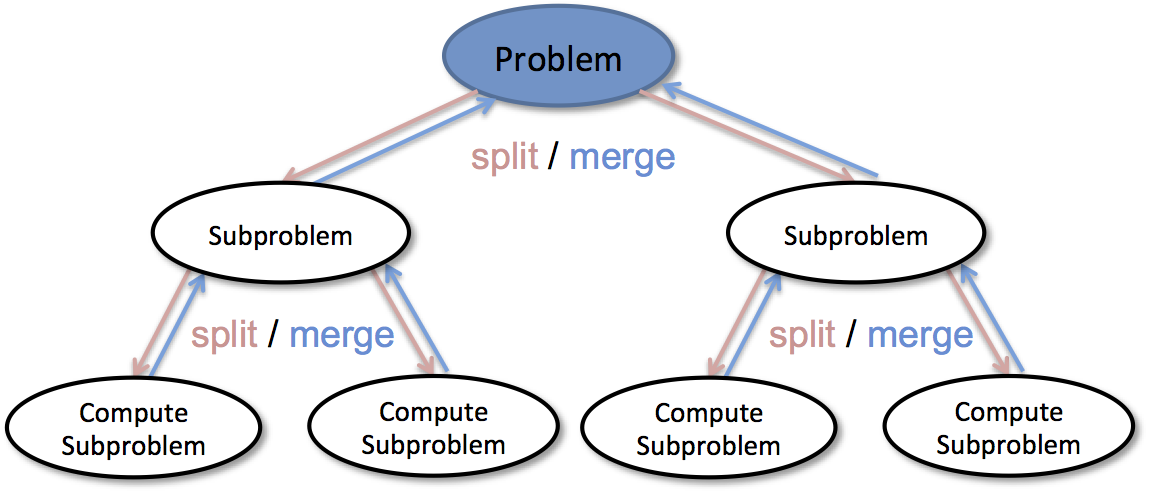 3. Comprehensive 
evaluation
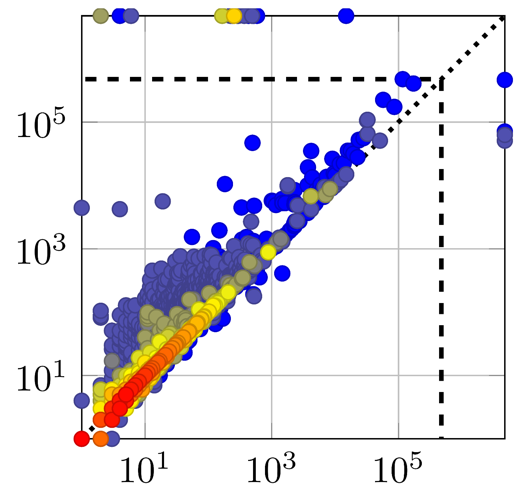 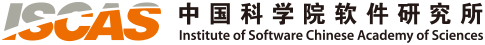 Our determinization construction
DPA 
1
DPA 
2
SCC 
decomposition
Union product
DELA
DPA 
k-1
SCC
K-1
DPA 
k
SCC
k
[Speaker Notes: Convert to parity automata]
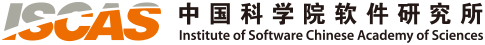 Our determinization construction
DPA 
1
DPA 
2
Insight 1:
Determinize each SCC independently
SCC 
decomposition
Union product
DELA
DPA 
k-1
SCC
K-1
DPA 
k
SCC
k
[Speaker Notes: Convert to parity automata]
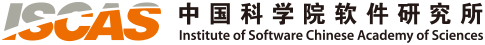 Determinizing different types of SCCs
Three different types of SCCs
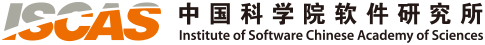 Determinizing different types of SCCs
Three different types of SCCs
Insight 2:
Specific construction for each type of SCCs
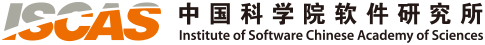 Final determinization construction
IWC determinization
DPA 1
IWC 1
SCC 
decomposition
DAC determinization
DAC 1
DPA 1
Union product
DELA
NAC determinization
Perform union product on-the-fly
[Speaker Notes: Convert to parity automata]
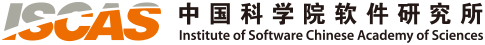 Empirical evaluation
COLA solves more instances in shorter time
41
154
[Speaker Notes: Timeout: 10 mins for each instance]
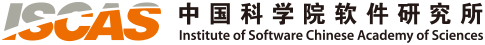 Comparison with Spot
Heat map: blue color corresponds to fewer data points
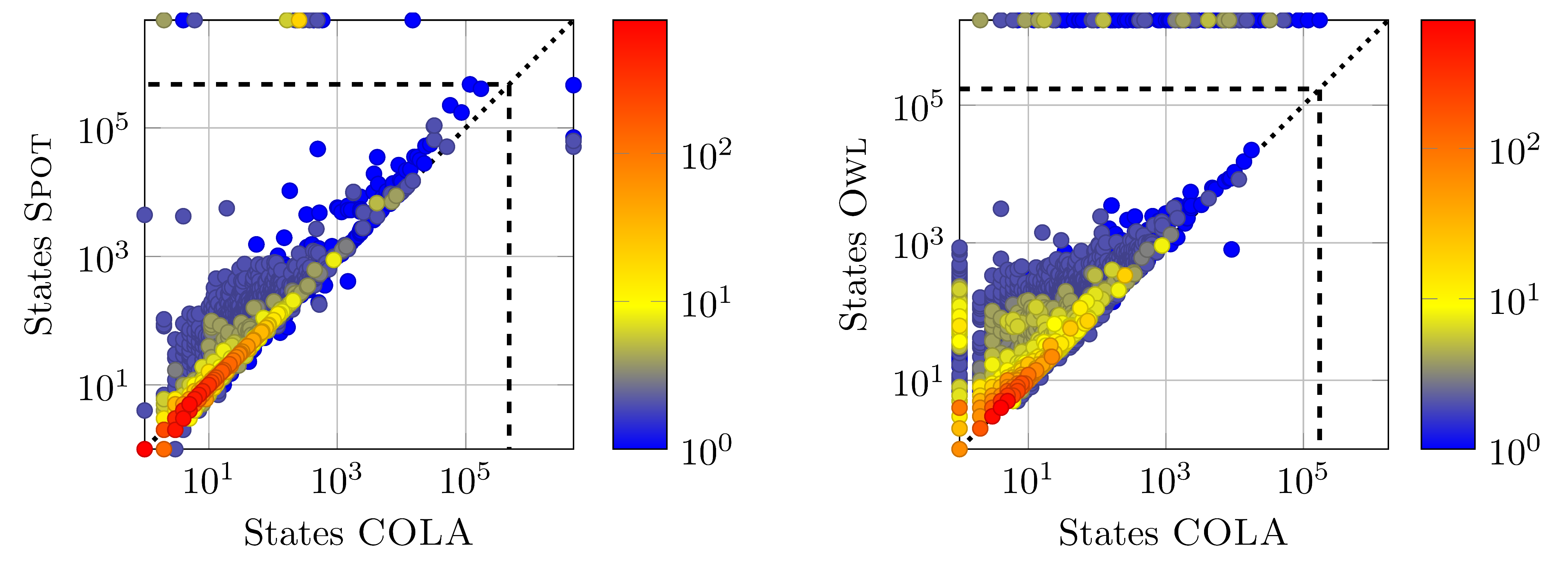 COLA constructs smaller 
deterministic automata
than Spot
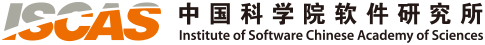 Comparison with Owl
Heat map: blue color corresponds to fewer data points
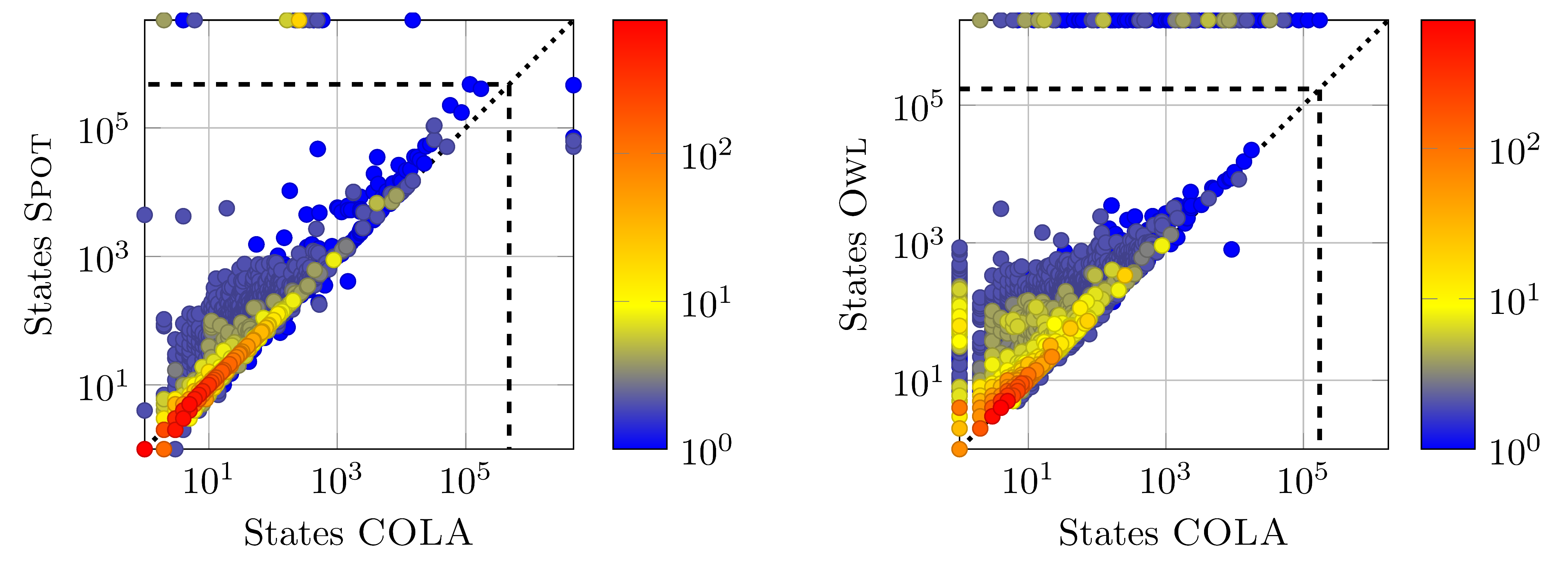 COLA constructs smaller 
deterministic automata
than Owl
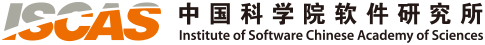 Summary
Future work
Parallel determinization for each SCC
Applications to
Reactive synthesis
Probabilistic verification
Büchi complementation and inclusion